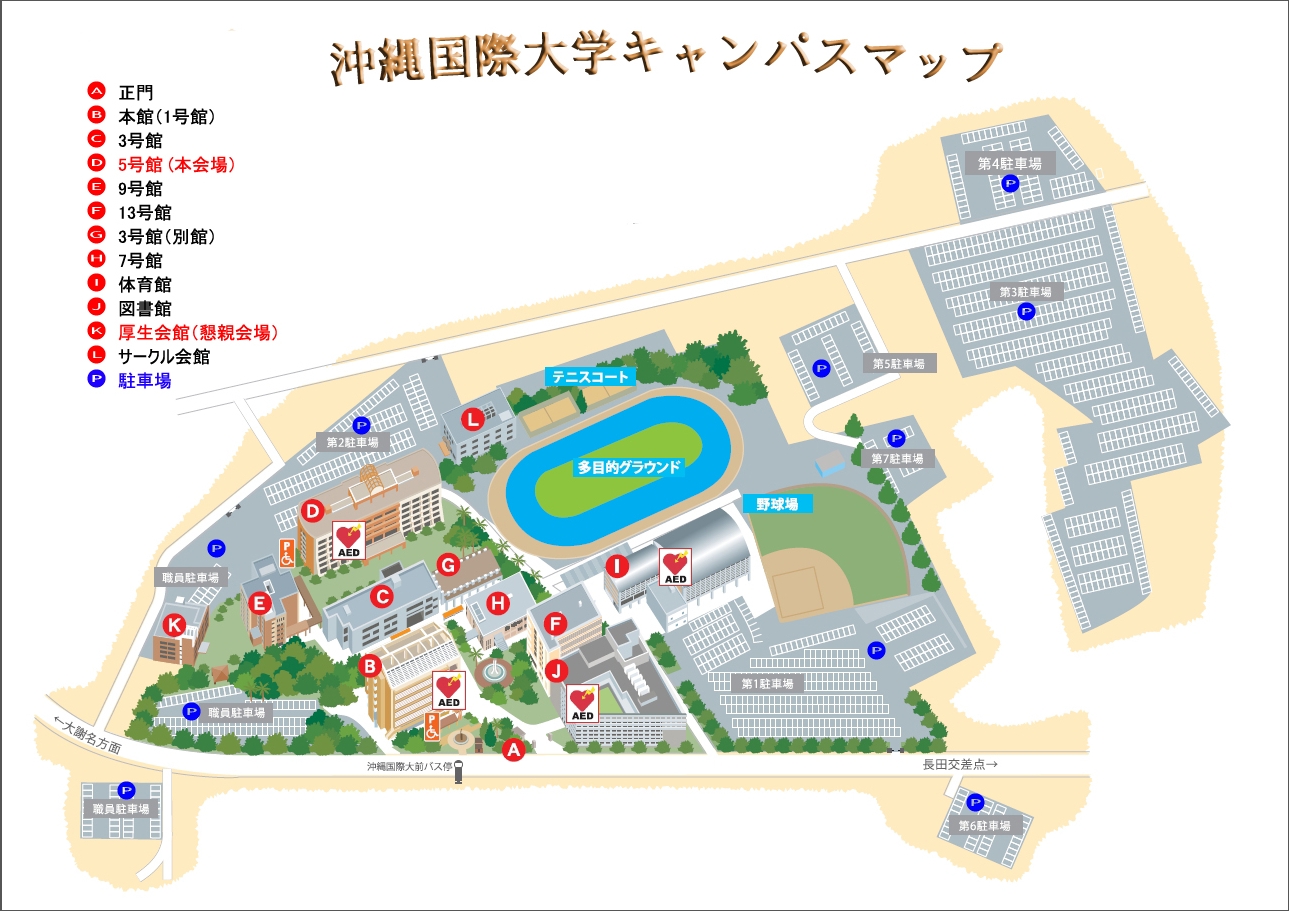 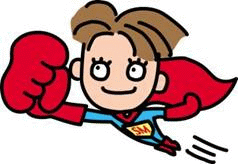 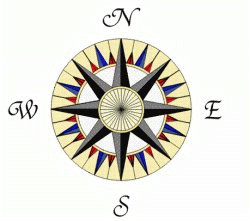 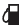 駐車禁止区域
お薦め駐車場
5号館
金秀スーパー
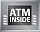 7号館
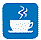 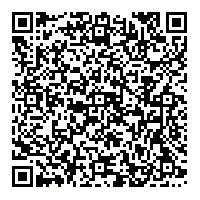 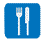 お薦め駐車場
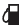 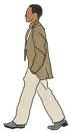 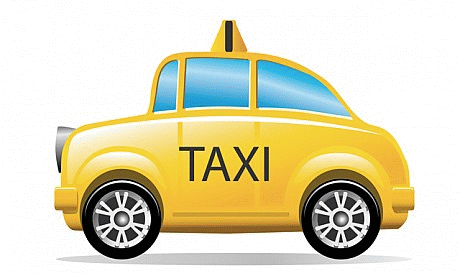 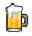 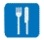 27番、90番バスを「長田」で降りて、徒歩約　7分
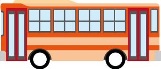 タクシー使用の方は正門前で降りて下さい
98番、110番バスを「沖縄国際大前」で降りて下さい
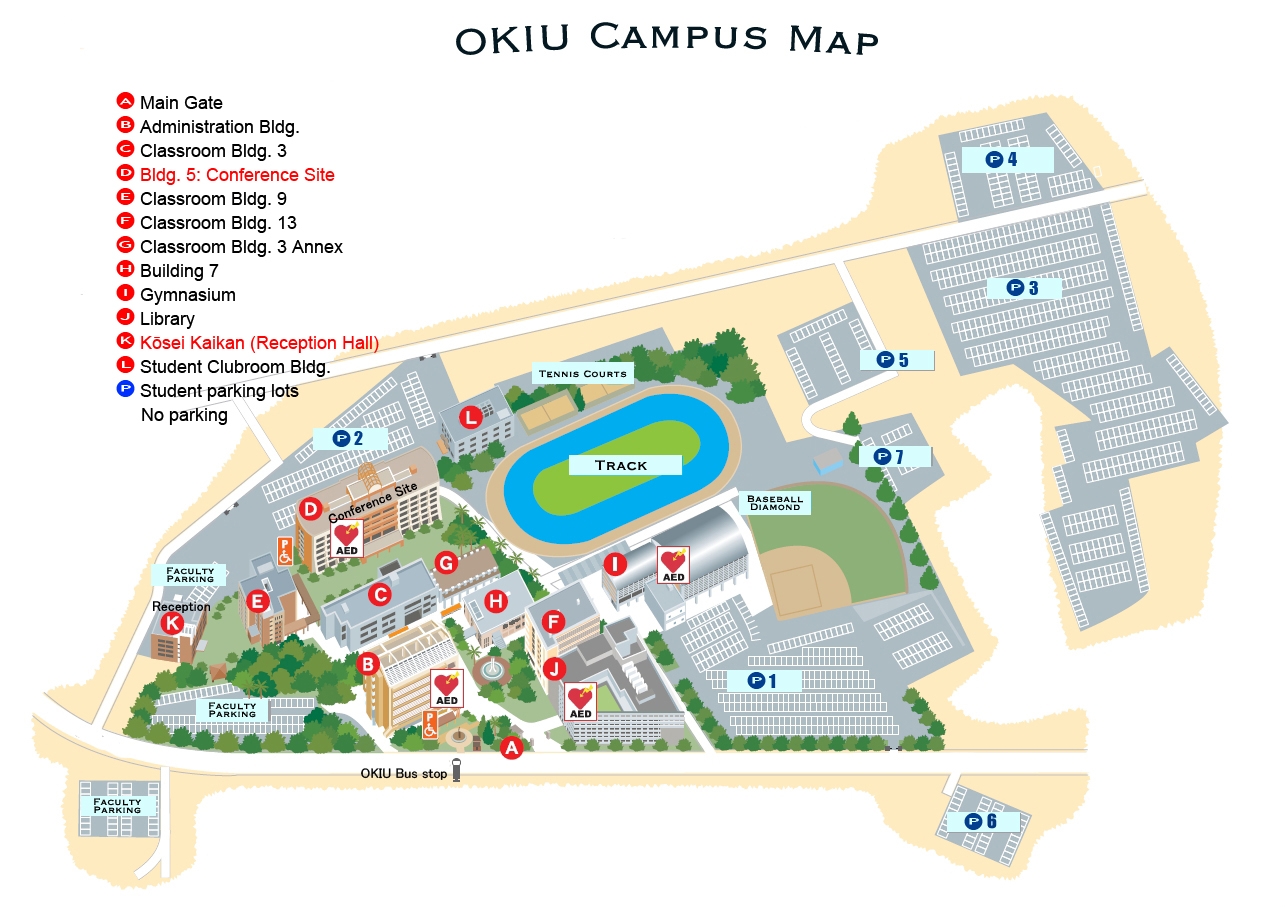 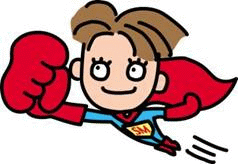 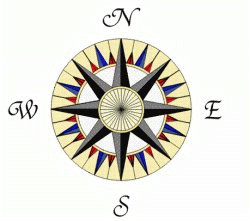 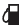 p
RecommendedParking Area
5
p
KanehideSupermarket
7
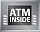 Networking
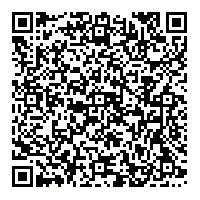 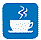 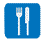 p
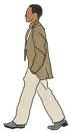 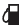 RecommendedParking Area
←To Naha
To Nagata
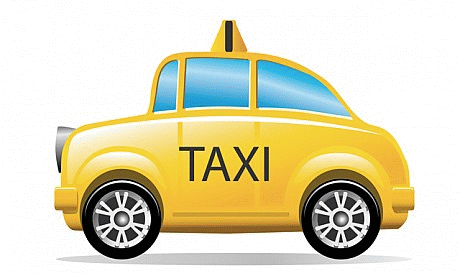 p
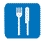 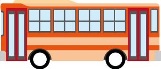 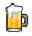 Buses 27 and 90. Get off at “Nagata.” About a 7 min. walk to the OKIU main gate.
Buses 98 and 110. Get off at the “OkiKokuDai-Mae” stop.
Taxi riders, get out at the OKIU main gate (seimon).